Resistance and Resistivity
MS&T Physics 2135, Lab O3
Objectives
Determine the dependence of the resistance R on the width and length of a strip of PASCO conducting paper.
Determine the conductivity of the PASCO conducting paper.



Note: If your resistance measurements show no signs of settling down after a few seconds, take a rough average and move on. There are many sources of error in this experiment, which should be discussed in your conclusions.
MS&T Physics 2135, Lab O3: Resistance, Resistivity
Slide 2/3
Measuring R
Vary length by moving the paperclips. Vary width by using a different strip.
Note that the strip may be wider than the paperclips. What effect, if any, does this have on the accuracy of your measurements?
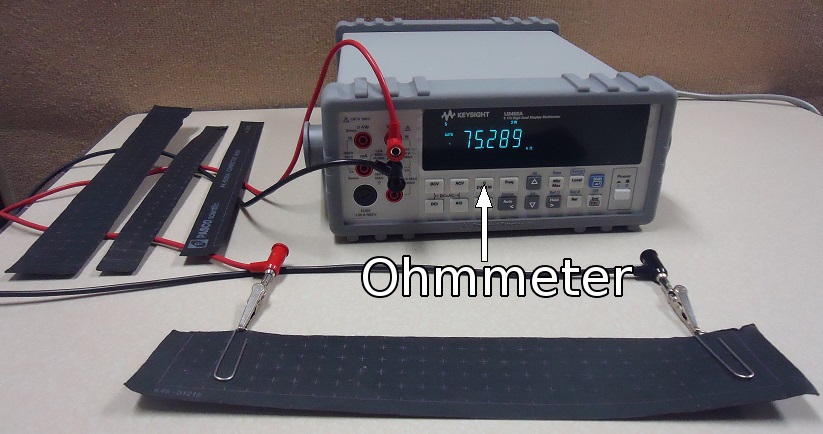 MS&T Physics 2135, Lab O3: Resistance, Resistivity
Slide 3/3